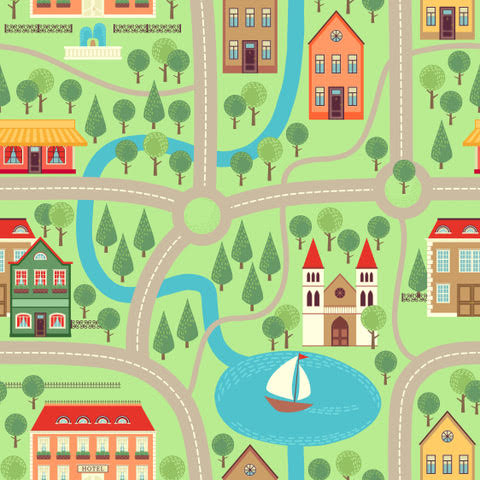 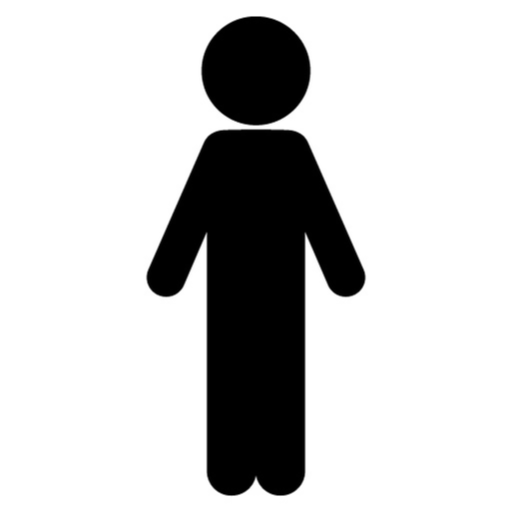 Zane
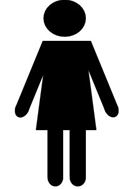 Awhina
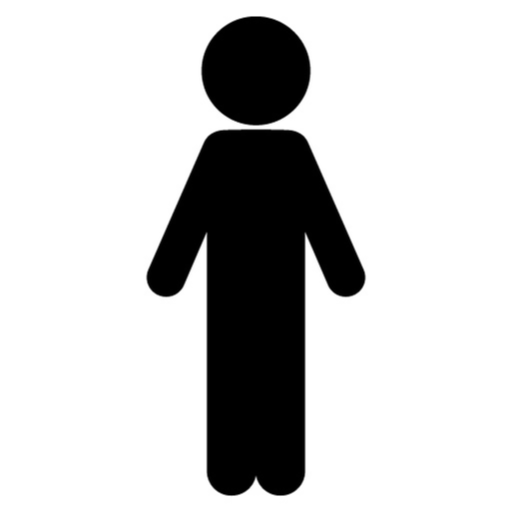 Ajay
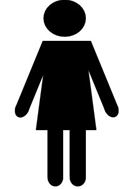 Fatu
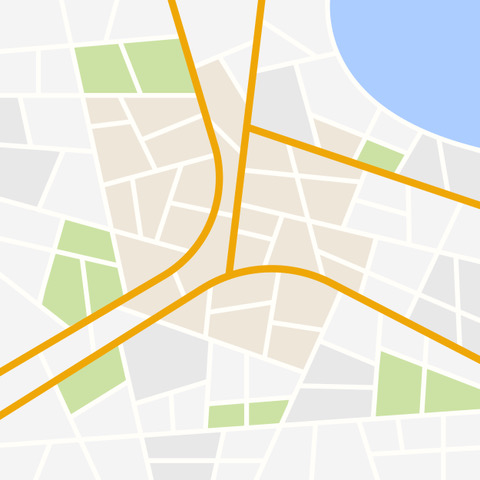